Function Rules
9.4
Concept
You will learn to write and evaluate functions.
Why learn this?
Example
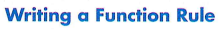 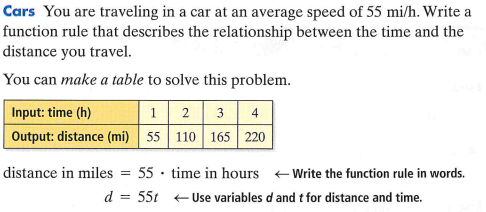 Example
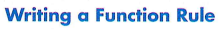 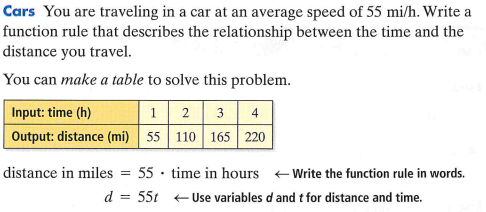 Quick Check
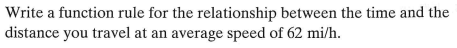 Concept
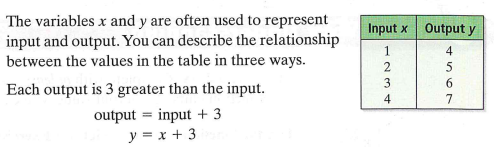 Example
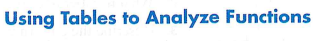 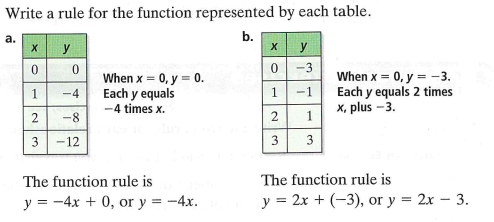 Example
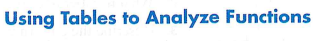 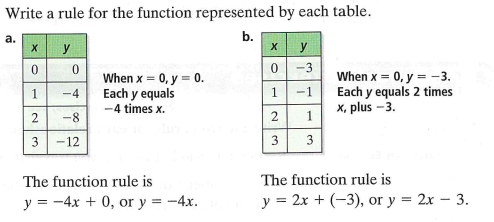 Quick Check
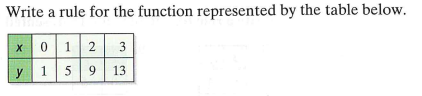 Example
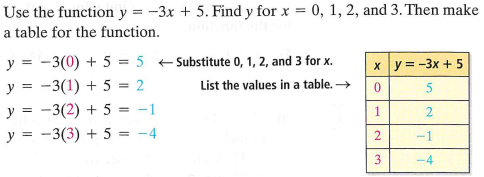 Example
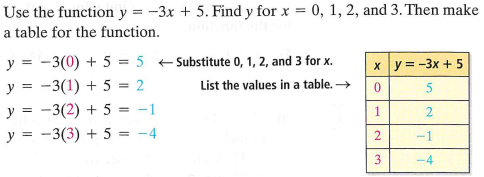 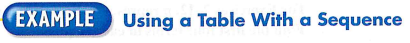 Quick Check
Questions?